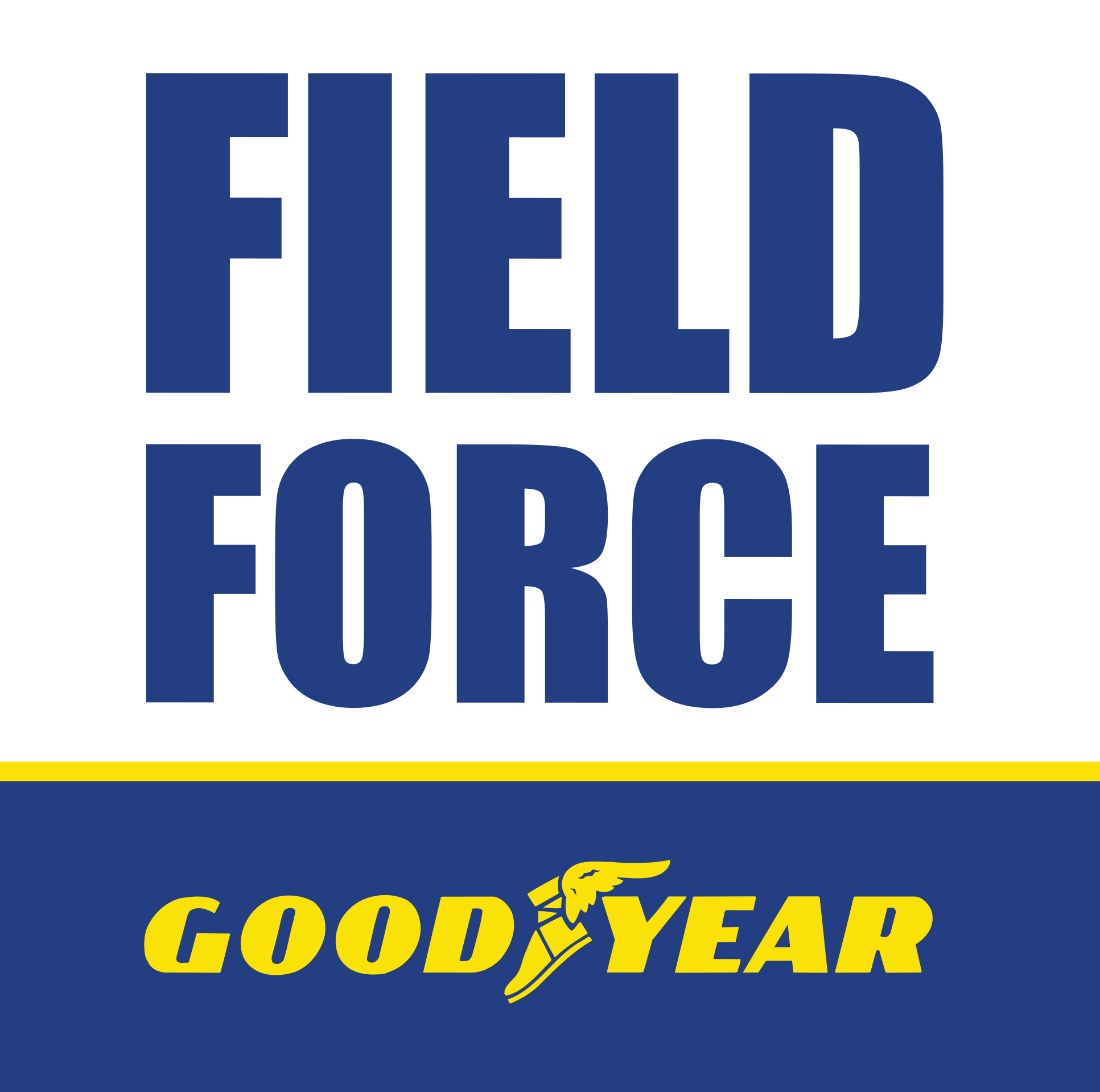 FUNÇOES PARA RESPONSÁVEIS POR AREÁS
FIELD FORCE
ORGANIZAÇÕES EXTERNAS
ORGANIZAÇÕES INTERNAS
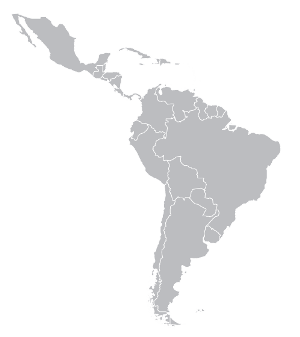 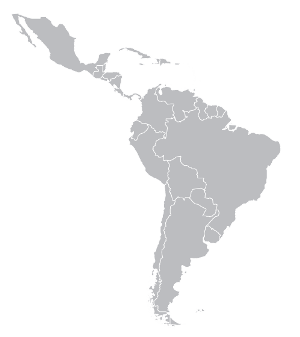 CAM-CAR
HC Pneus
Brasil
Bellenzier
Distribuidores Goodyear
Nunca visualizam os dados da Goodyear
Podem ou não compartilhar dados com a Goodyear (open/closed data)
Argentina
Organizações Goodyear
Dados compartilhados
Admin ORG – gerência a organização
FIELD FORCE
AREAS
Uma organização é dividida em áreas

Uma área tem 1+ responsáveis

Todo cliente pertence a uma área

Responsável pela área define responsáveis pelos cliente

Responsável pela área pode alterar dados dos clientes
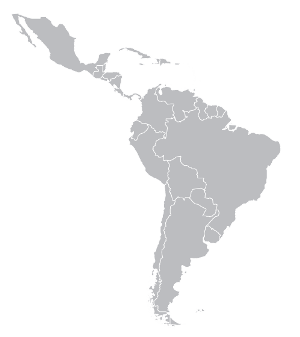 Exemplos:
Norte
Nordeste
Centro Oeste
Rio Minas
São Paulo
Sul
FIELD FORCE
ACOMAPANHAMENTO DE ATIVIDADES
Utilize o FIELD FORCE para acompanhar as atividades planejadas e realizadas nos clientes de sua área.
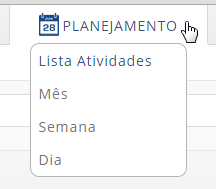 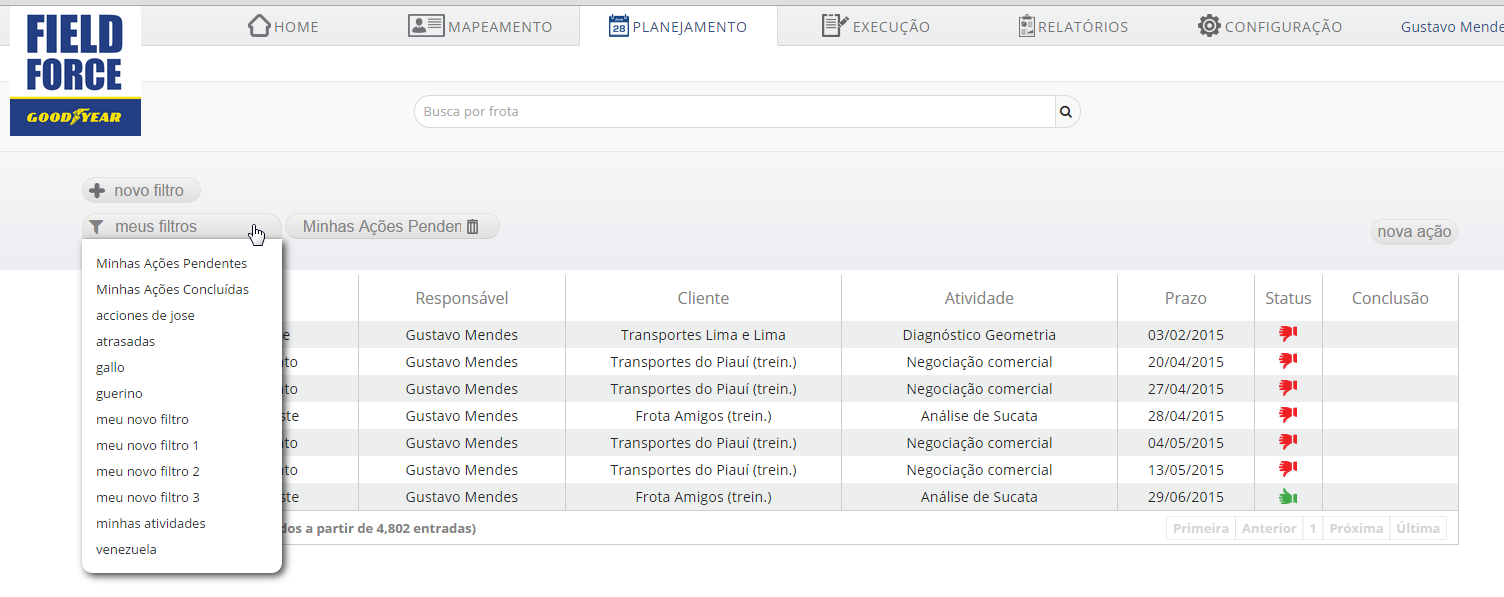 Utilize a lista de atividades para verificar, principalmente, atividades atrasadas.
Utilize os calendários por MÊS/SEMANA/DIA para acompanhar a programação futura de cada usuário.
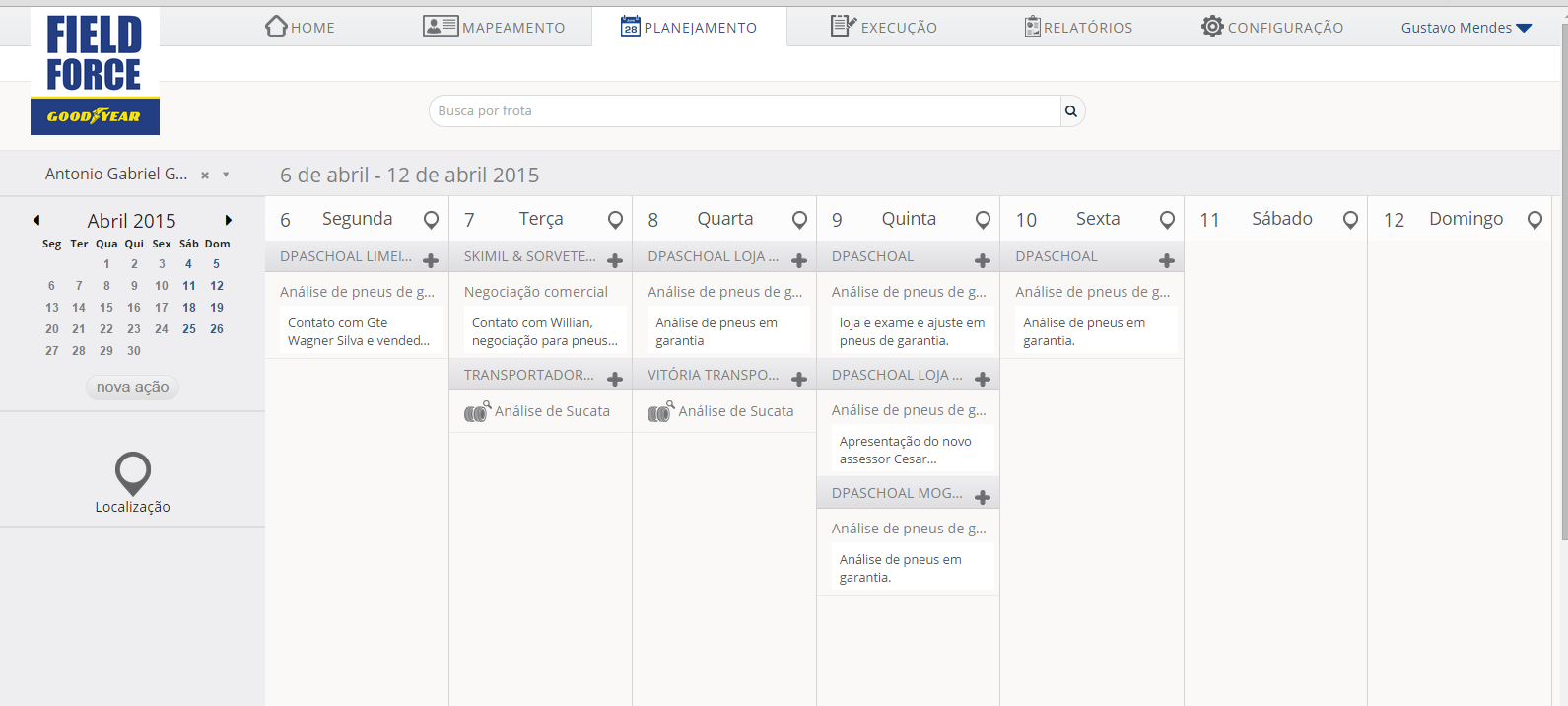 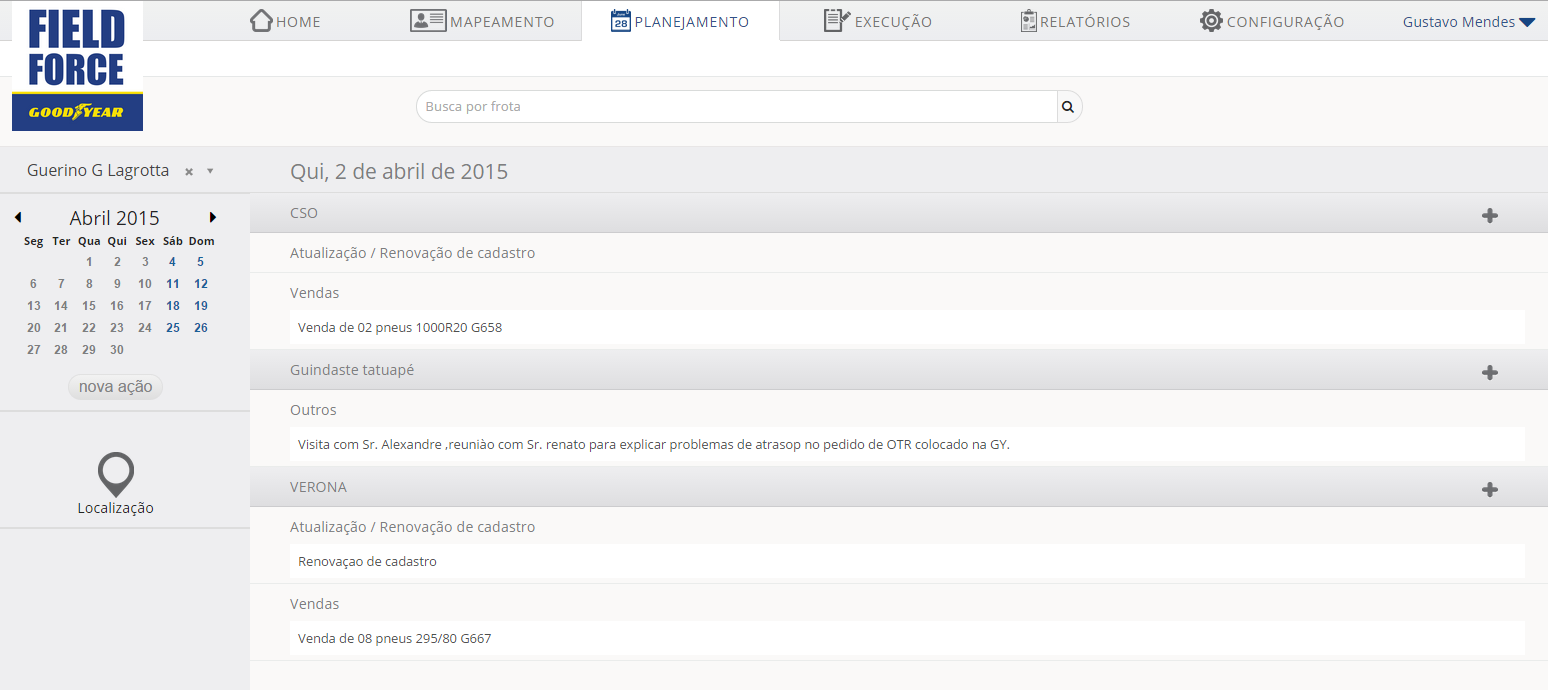 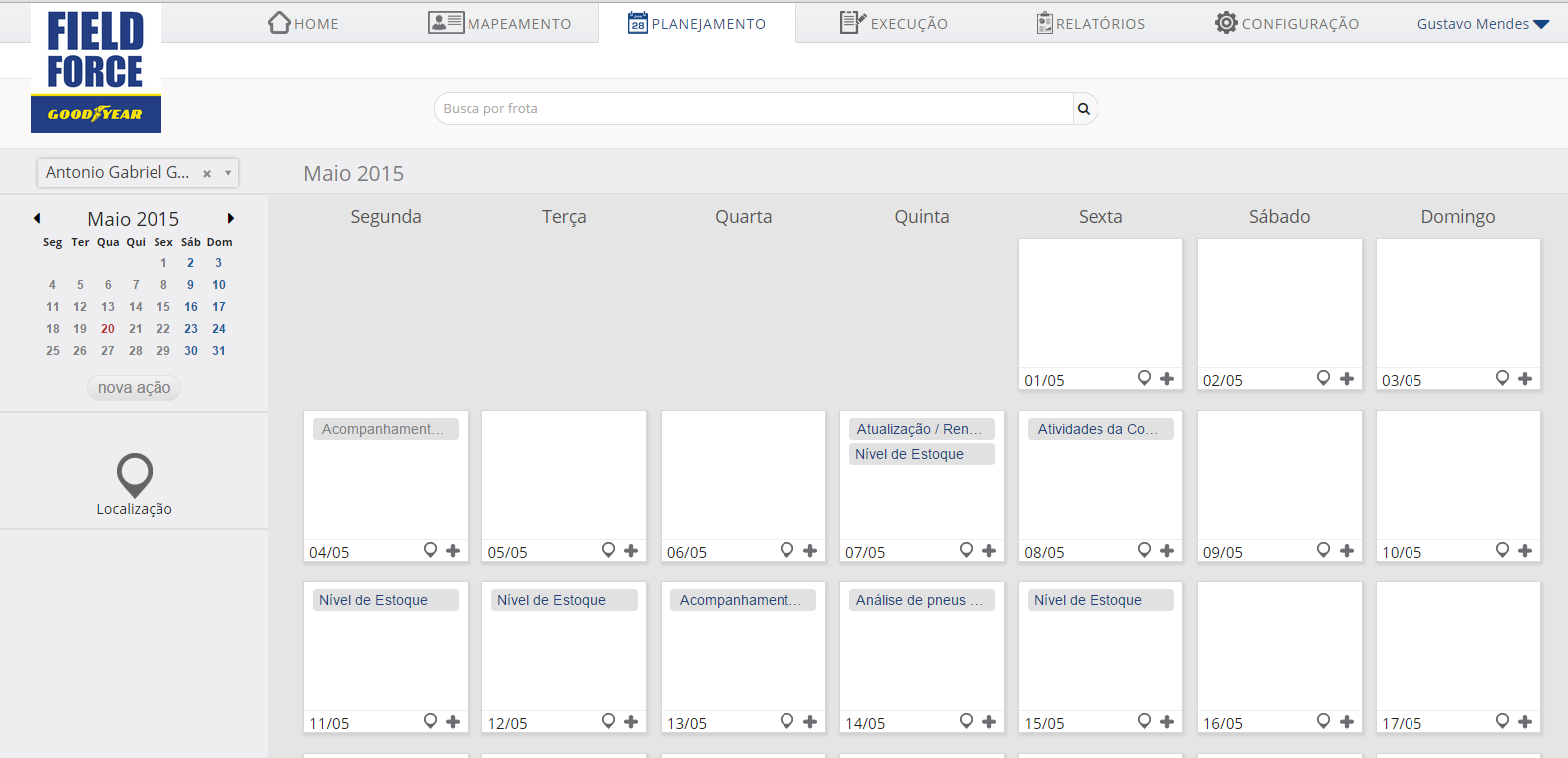 FIELD FORCE
VERIFIQUE A PROGRAMAÇÃO MENSAL
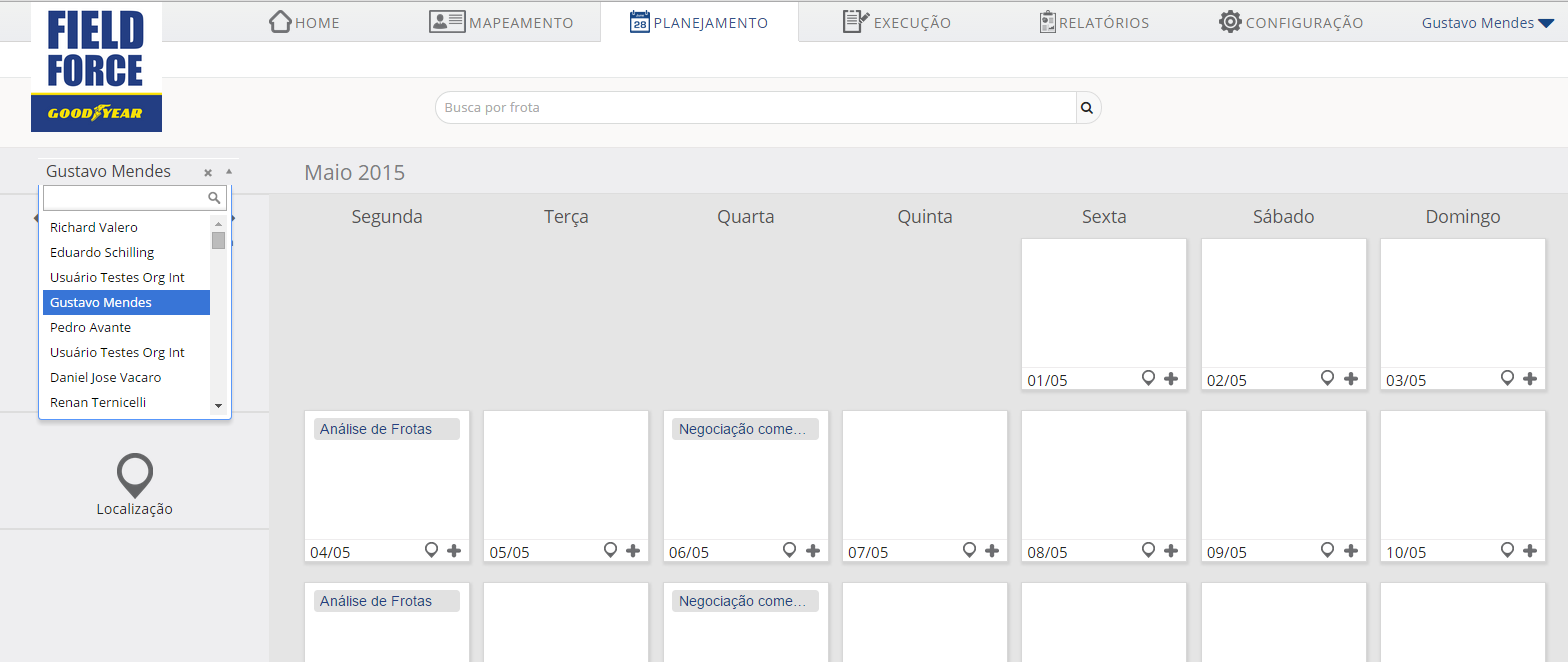 Selecione o assessor
FIELD FORCE
VERIFIQUE A PROGRAMAÇÃO SEMANAL
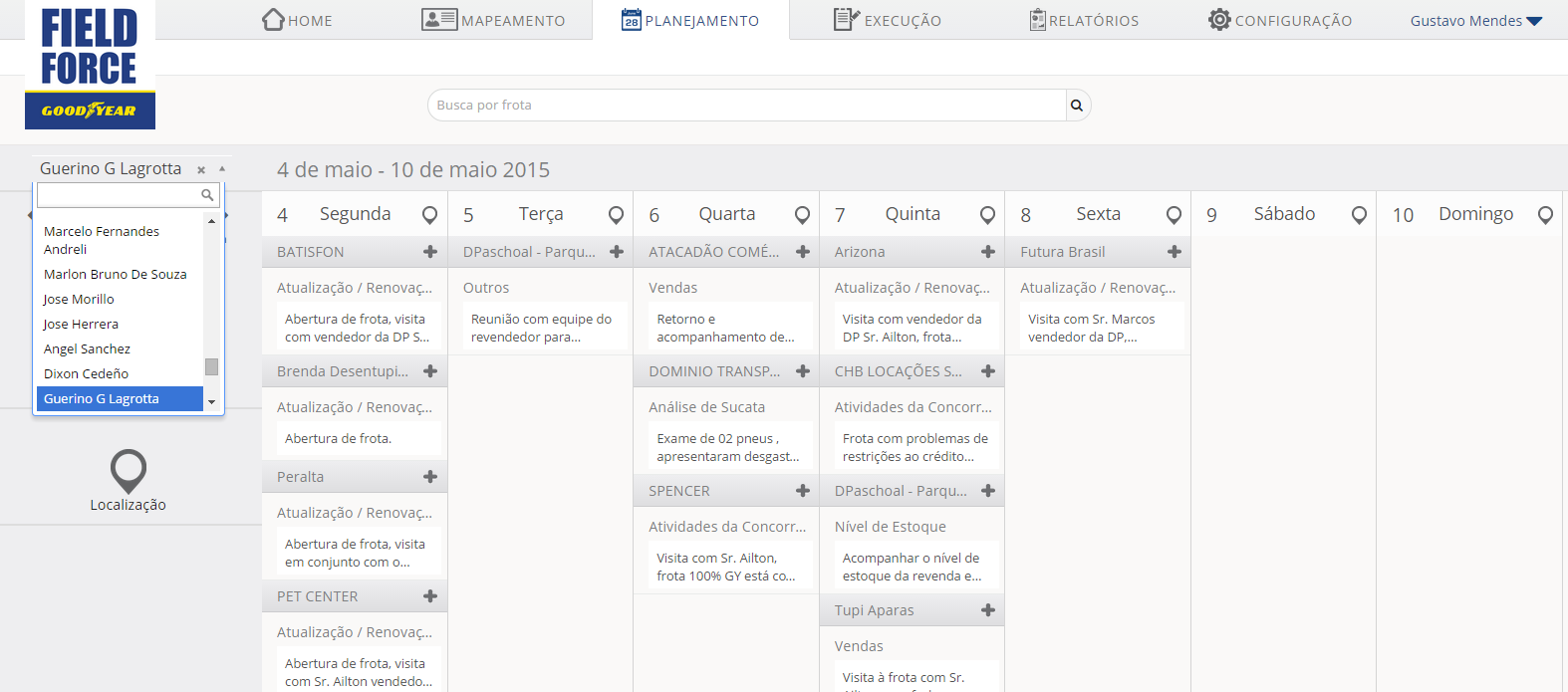 FIELD FORCE
VERIFIQUE A PROGRAMAÇÃO DO DIA
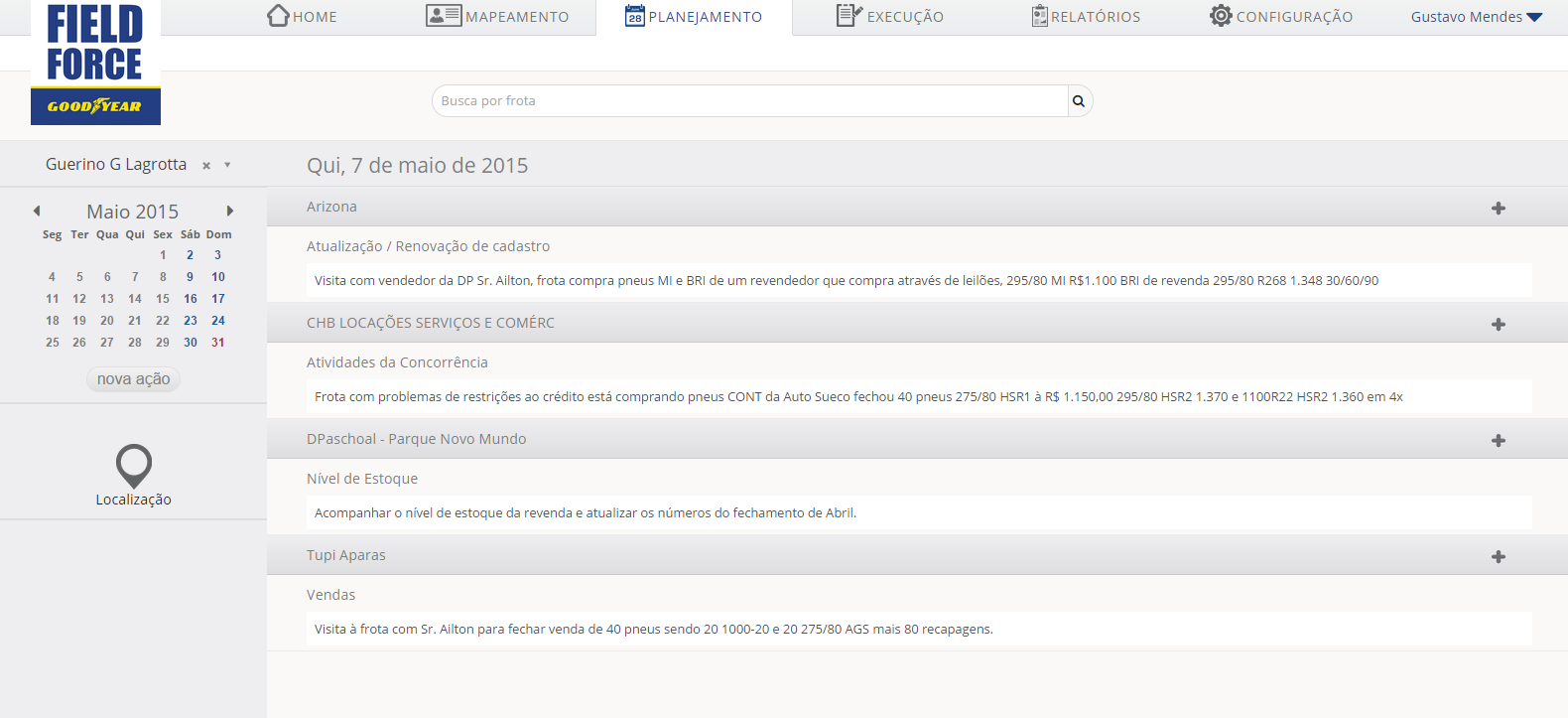 FIELD FORCE
VERIFIQUE ATIVIDADES PENDENTES / ATRASADAS
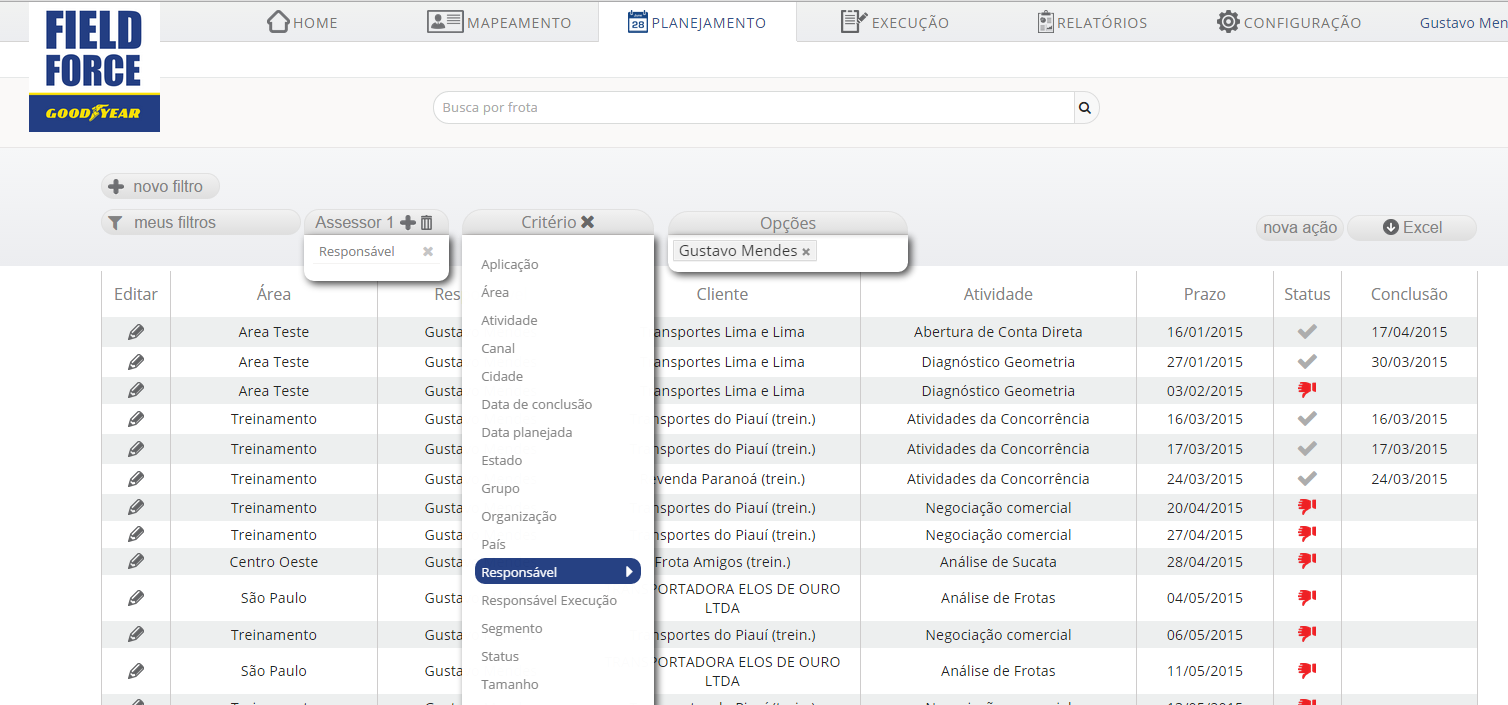 Nomeie o filtro com o nome do usuário
Insira os critérios básicos, como RESPONSÁVEL, STATUS, e opcionalmente DATA PLANEJADA
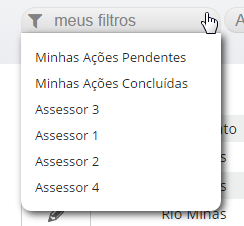 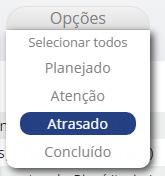 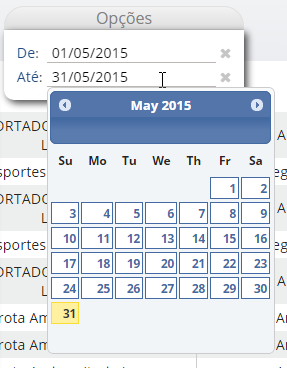 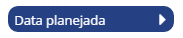 Crie um filtro para cada usuário que você deseja acompanhar
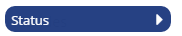 FIELD FORCE
ALTERAR RESPONSÁVEL PELO CLIENTE
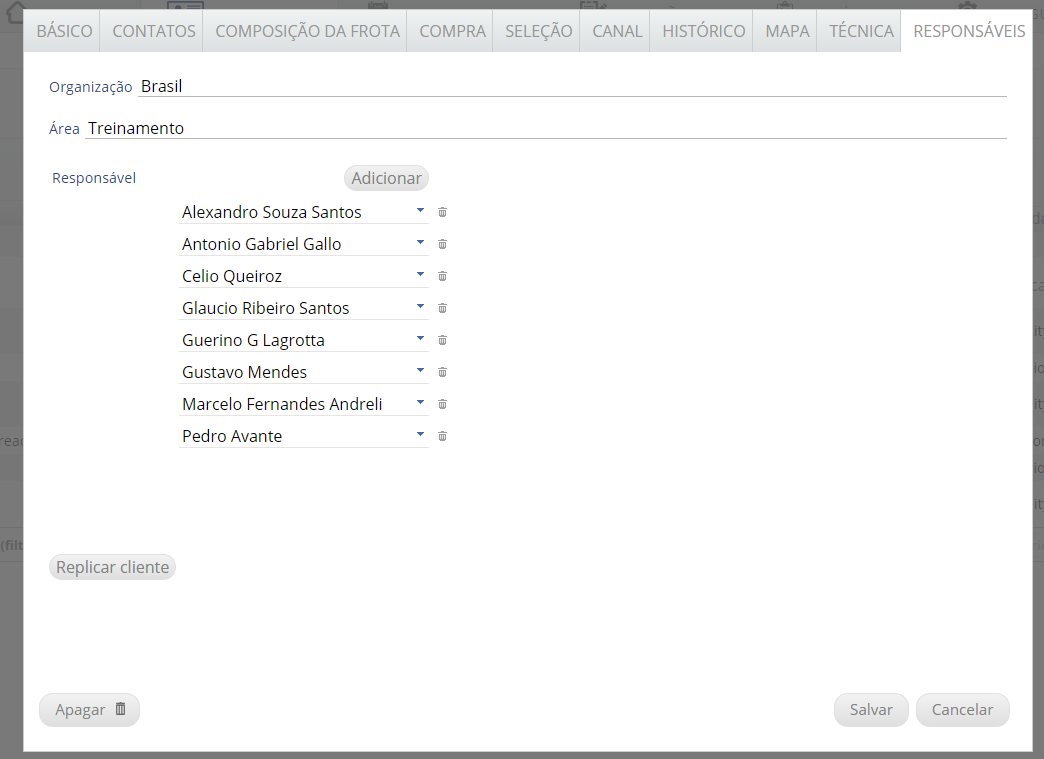 Nesta tela, o responsável pela área pode alterar / incluir / remover responsáveis pelo cliente;
Somente o responsável pelo cliente pode alterar os seus dados.
FIELD FORCE
REPLICAR CLIENTE PARA REVENDA
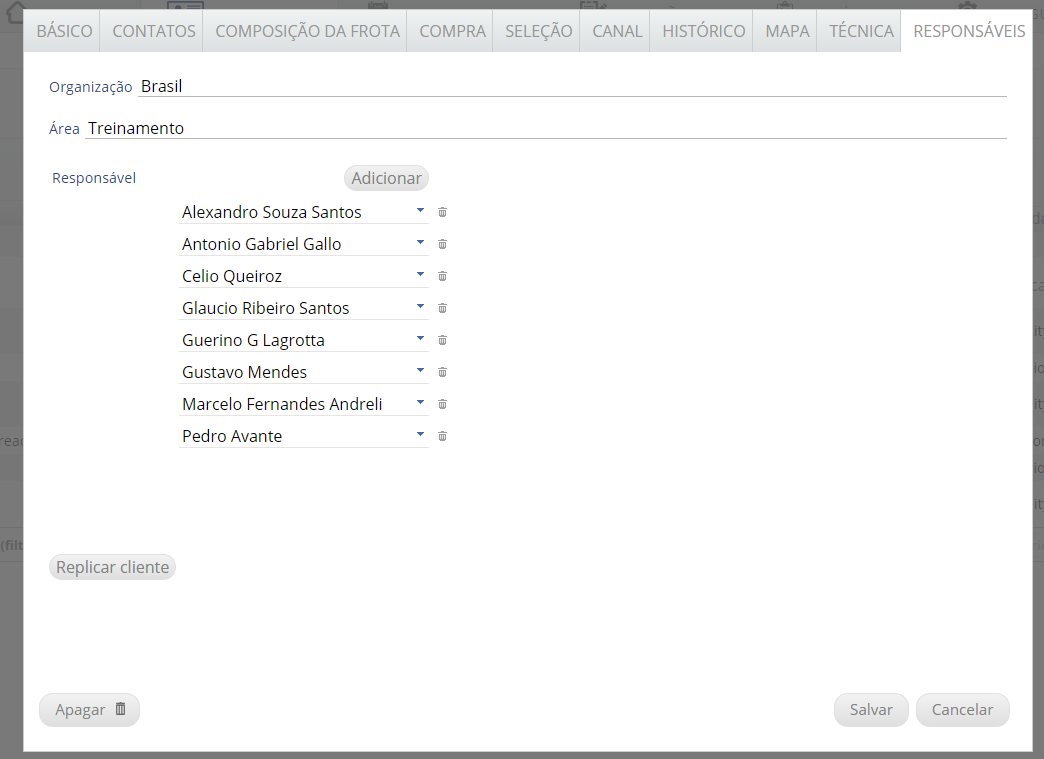 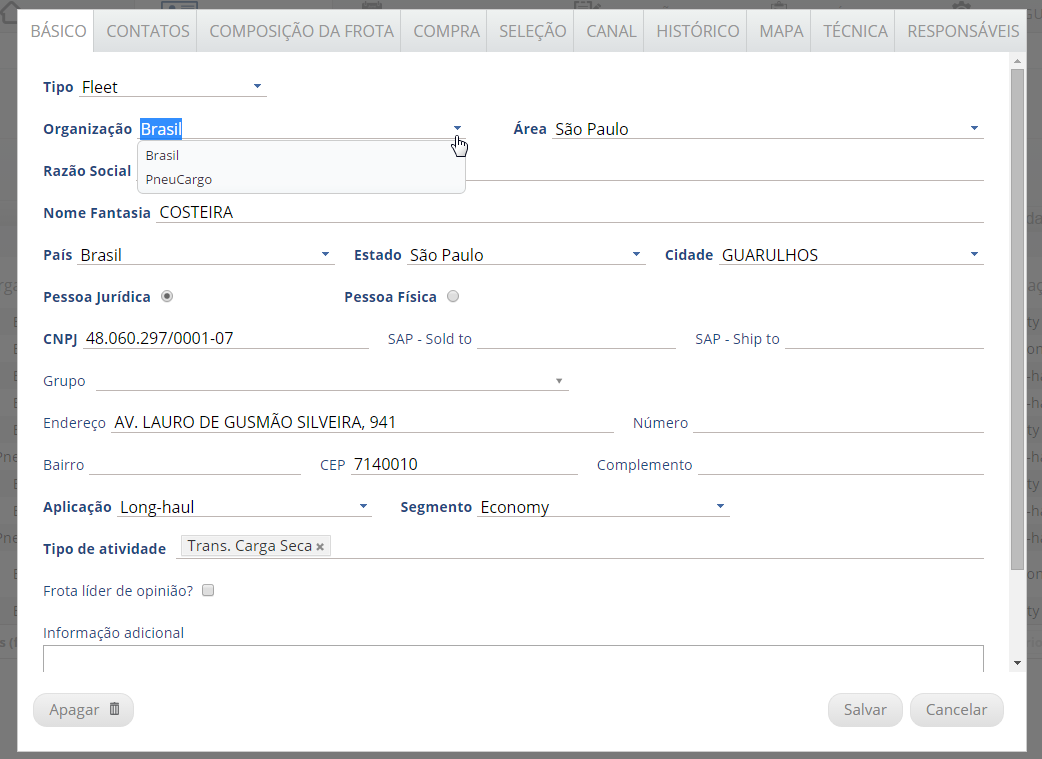 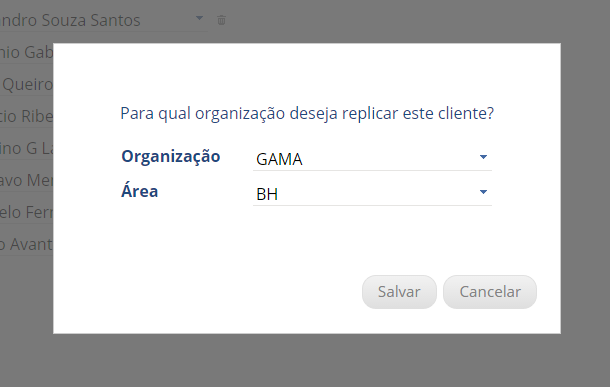 Utilize a função replica cliente para copiar os dados de um cliente para uma outra organização.
O sistema identifica o cliente pelo CNPJ, porém cada organização tem seus dados independentes. Alterne a organização para visualizar os dados de outra organização.